Программа повышения квалификации  «Формирование финансовой грамотности обучающихся с использованием интерактивных технологий и цифровых образовательных ресурсов»разработка урока
Выполнили:
 Т.В. Голтвенко
Д.Р. Кашапова 
Ю.Ф. Рудак
С.А. Ушакова

Пермь, 2021год
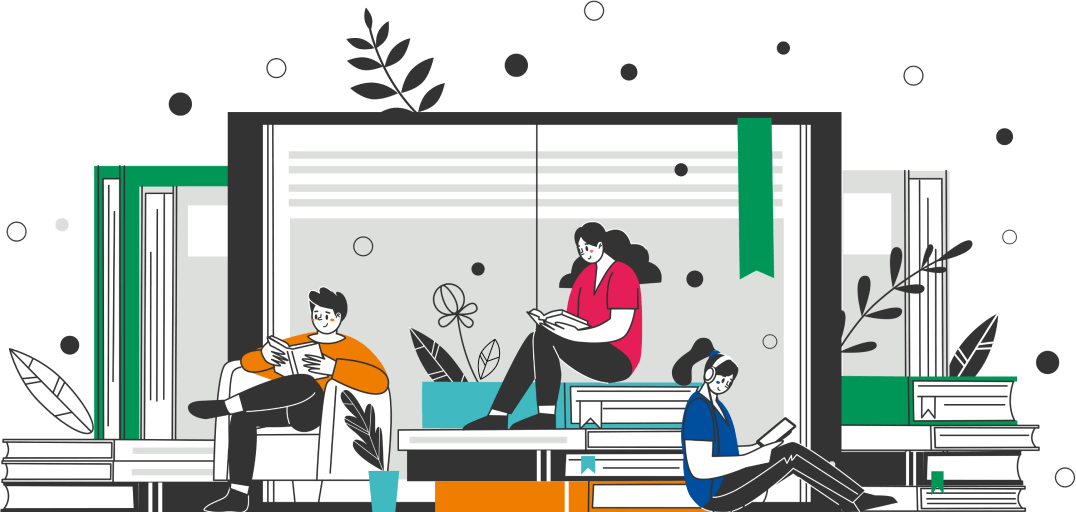 Как сформировать семейный бюджет
Урок-практикум
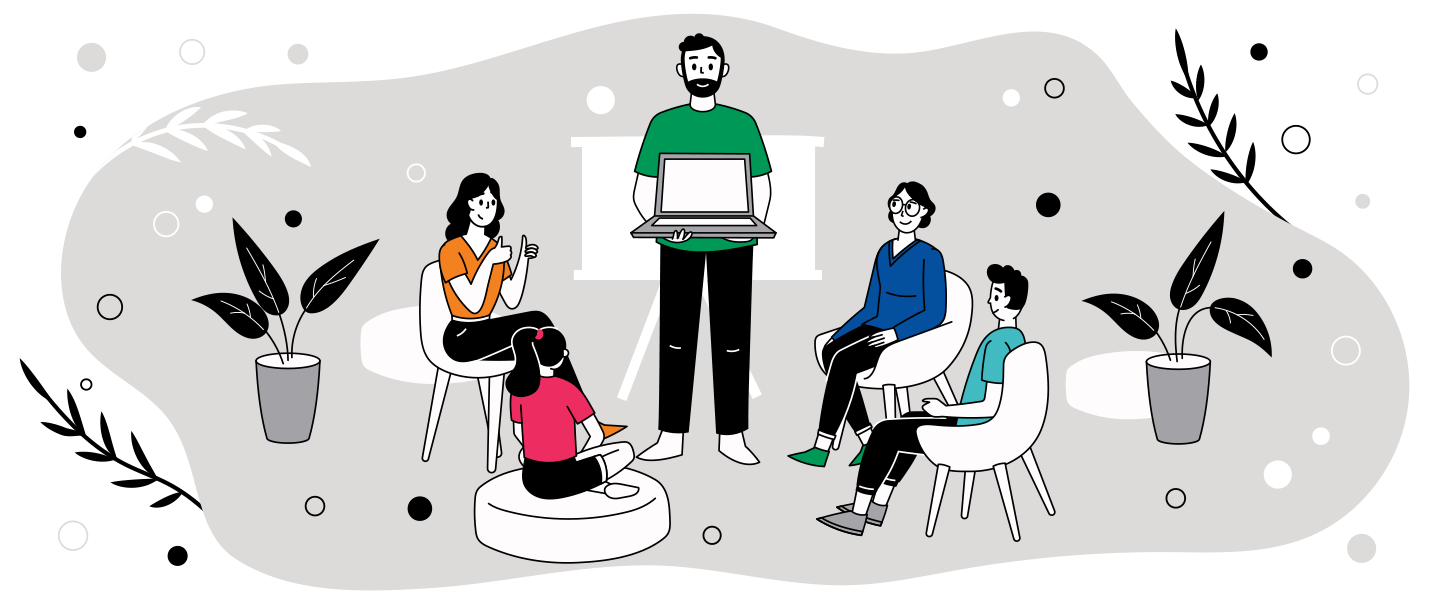 Технологическая карта
Тема занятия – Как сформировать семейный бюджет?
Форма занятия – Урок-практикум
Место в образовательной программе – обучение финансовой грамотности в рамках отдельного предмета
Целевая группа – 5 класс
Используемые педагогические технологии – игровые
Цифровые образовательные ресурсы – видеоролик, электронный учебник
Цель: Актуализация понятия о доходах и расходах, научиться определять источники расходов и направления расходов в семье, научиться составлять бюджет события.
Планируемые результаты:Сформированность понятий:  бюджет, обязательные расходыСформированность предметных умений:- уметь планировать бюджет- уметь составлять план (смету) расходов (путем сложения сумм по разным статьям)- уметь определять приоритеты расходов (ранжировать по “важности”) в заданной ситуации- уметь принимать решения о расходах с учетом приоритетов и ограничения по ресурсам в заданной ситуацииСформированность установок: осознавать необходимости учета и планирования своих доходов и расходов-	понимание необходимость вести учет доходов и расходов-	овладение начальными навыками адаптации в мире финансовых отношений: сопоставление доходов и расходов
Цифровые образовательные ресурсы
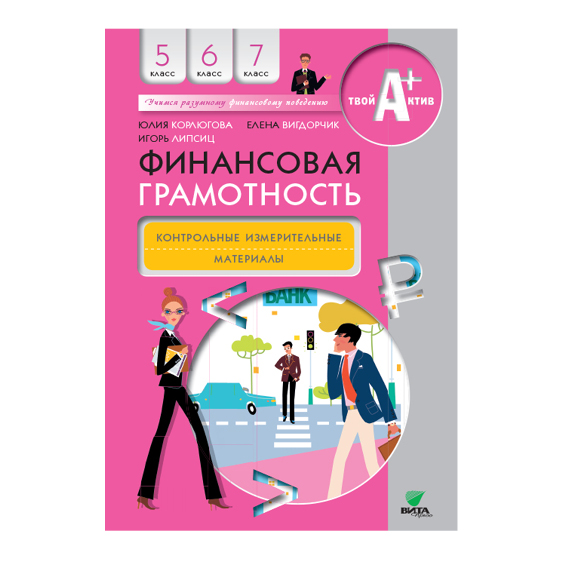 Электронный учебник по финансовой грамотности 
УМК: ШколаВашифинасы.рф. Глава «Как заставить деньги слушаться или что такое семейный бюджет» 
http://xn--90ahkin7a2a.xn--80aaeza4ab6aw2b2b.xn--p1ai/active_textbooks/37#page1
Видеоролик “Планирование расходов семьи и семейный бюджет”
https://www.youtube.com/watch?v=0svfNiQZrFM
 (Образовательные проекты ПАКК)
Дидактический материал
Карточки для интеллектуальной разминки в форме игры 
“Скажи про бюджет иначе”
МАРШРУТ ПОЕЗДКИ
ПРАЙС-ЛИСТ
РАСХОДЫ
ПУТЕШЕСТВИЯ
Сценарный ход занятия
Сценарный ход занятия
Сценарный ход занятия
СПАСИБО ЗА ВНИМАНИЕ!